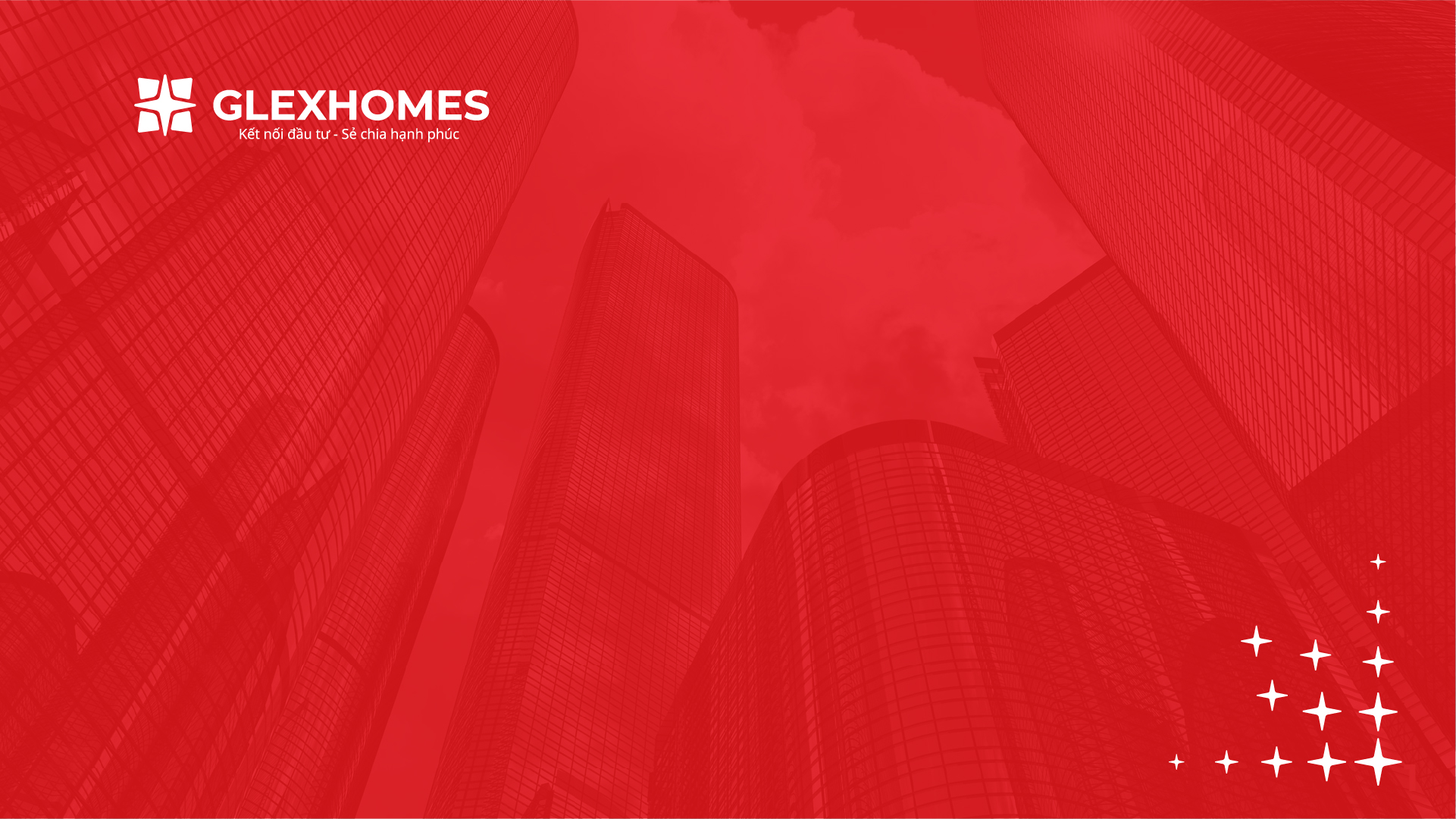 TIÊU ĐỀ
BÀI THUYẾT TRÌNH
TIÊU ĐỀ NHỎ Ở ĐÂY
Hà Nội, ngày 02/9/2021
NỘI DUNG
NỘI DUNG 1
NỘI DUNG 2
NỘI DUNG 3
NỘI DUNG 4
NỘI DUNG 5
I. NỘI DUNG 1
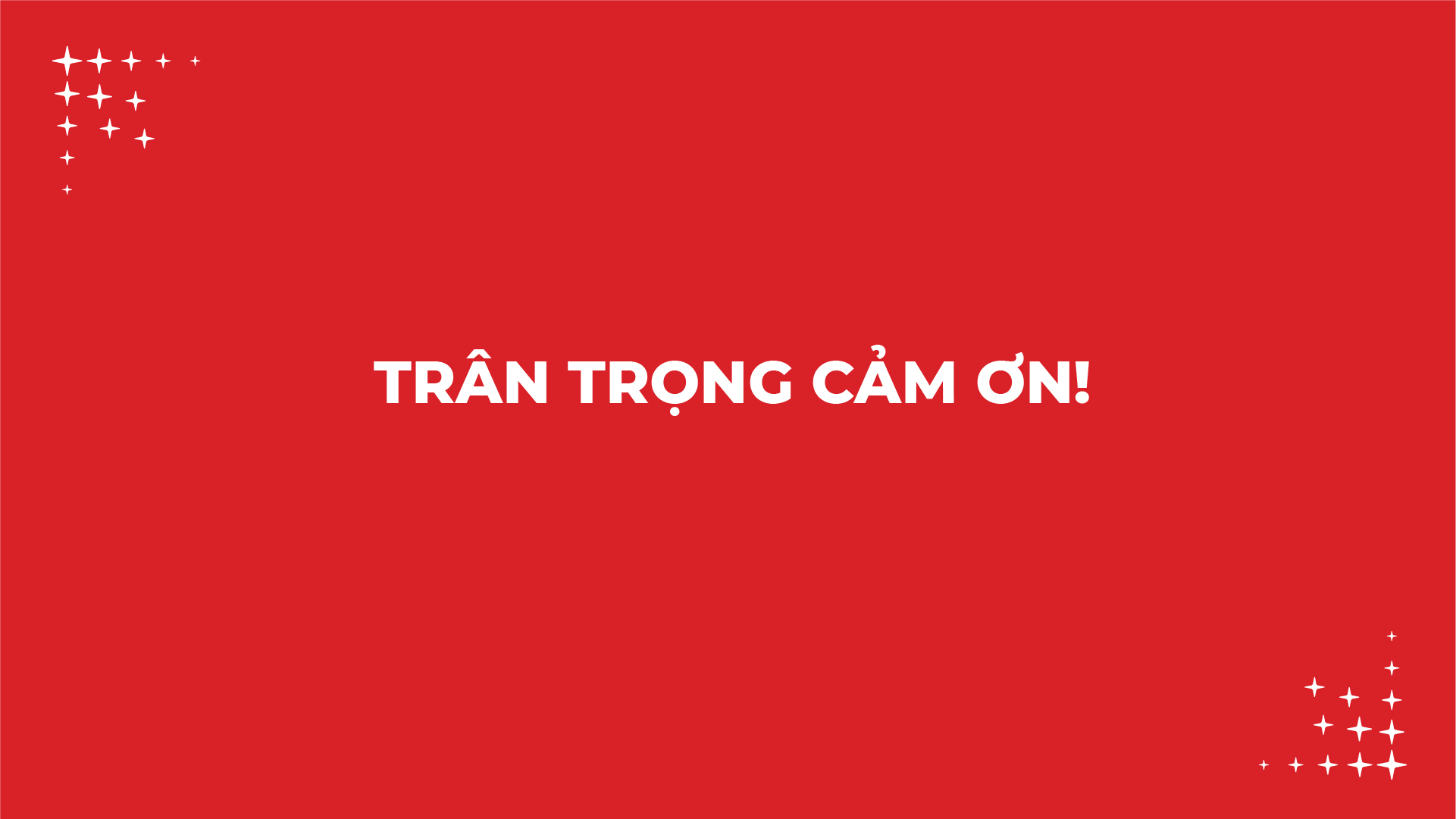 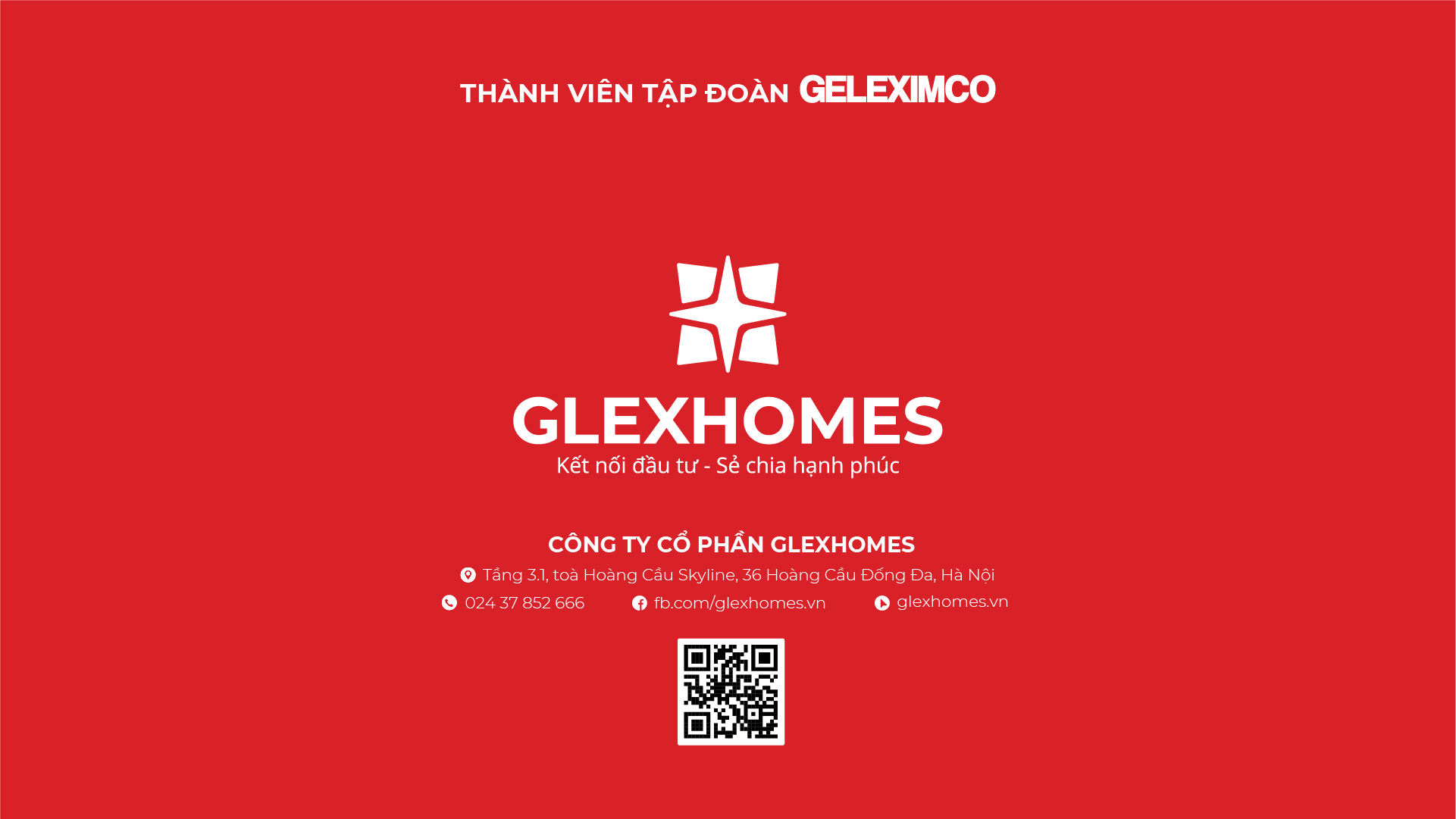